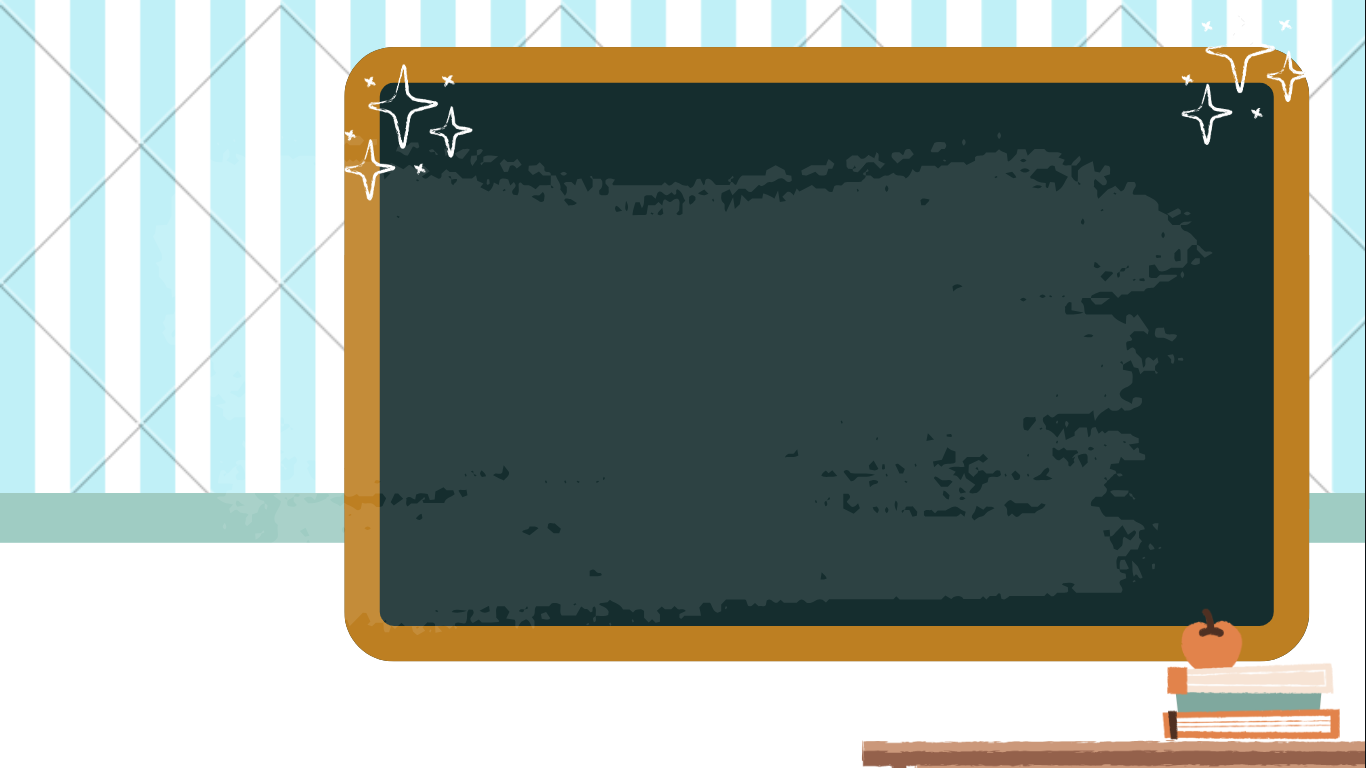 HOẠT ĐỘNG KHỞI ĐỘNG
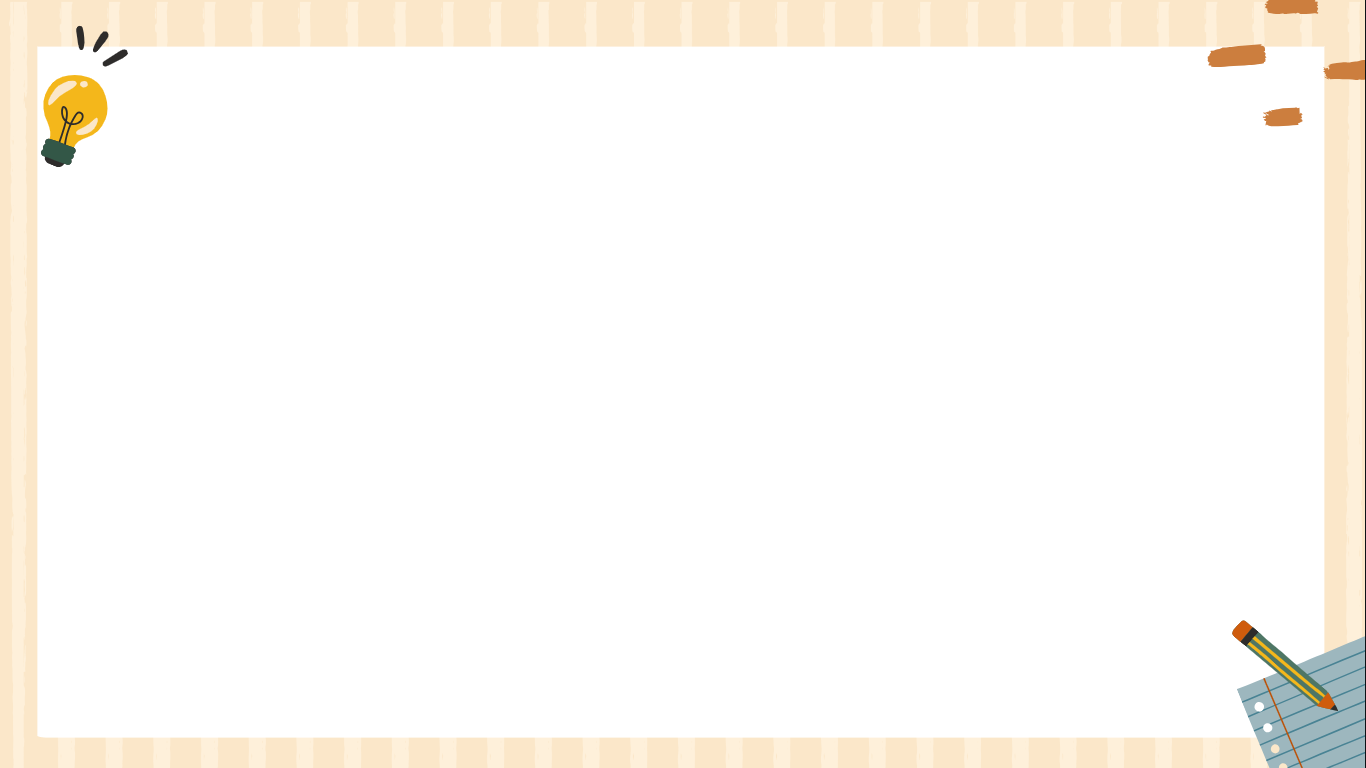 Hoạt động mở đầu
HS nghe bài hát Con cua đá (Phan Ngạn, Ngọc Cừ)
1) Trong bài hát có từ nào sử dụng lối nói lái?
(2) Nói lái như vậy có tác dụng gì?
Nguyễn nhâm 891
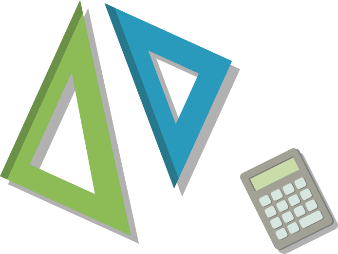 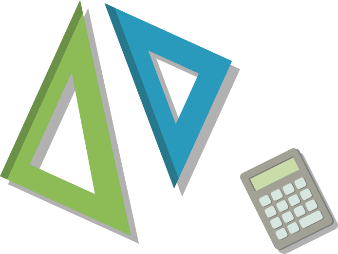 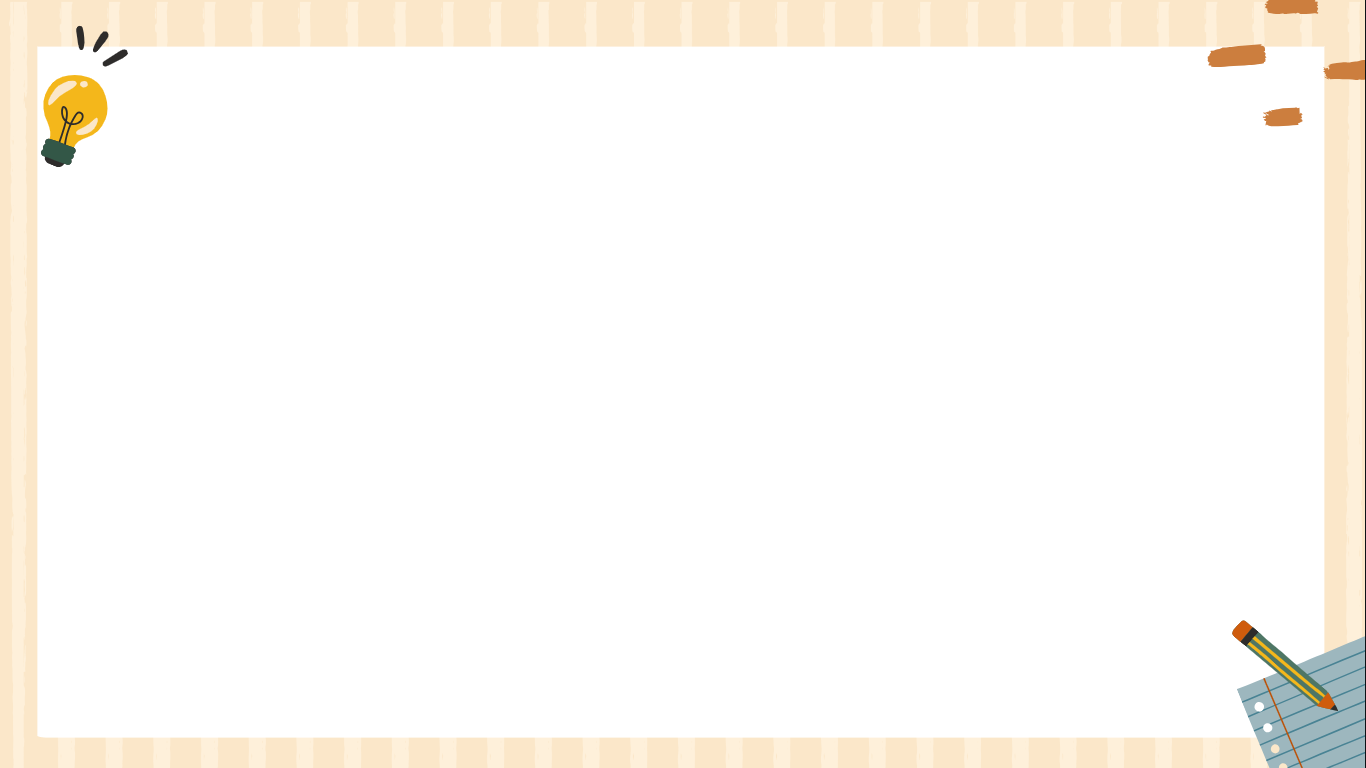 Nguyễn nhâm 891
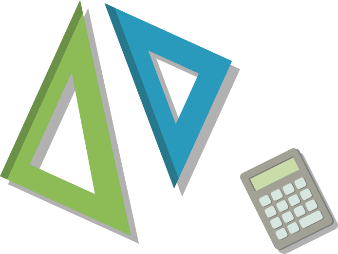 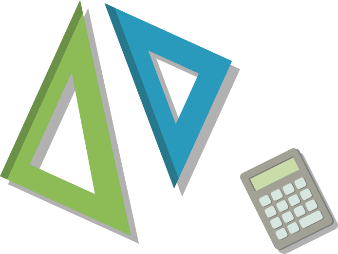 Bài 1
Thực hành tiếng Việt
BIỆN PHÁP TU TỪ CHƠI CHỮ, ĐIỆP THANH, ĐIỆP VẦN:
ĐẶC ĐIỂM VÀ TÁC DỤNG
BIỆN PHÁP TU TỪ CHƠI CHỮ, ĐIỆP THANH, ĐIỆP VẦN:
ĐẶC ĐIỂM VÀ TÁC DỤNG
CHẶNG 2
GIẢI MÃ BÀI TẬP
CHẶNG 3
MẬT NGỮ TRÍ NHỚ
CHẶNG 1
LÀM CHỦ KIẾN THỨC
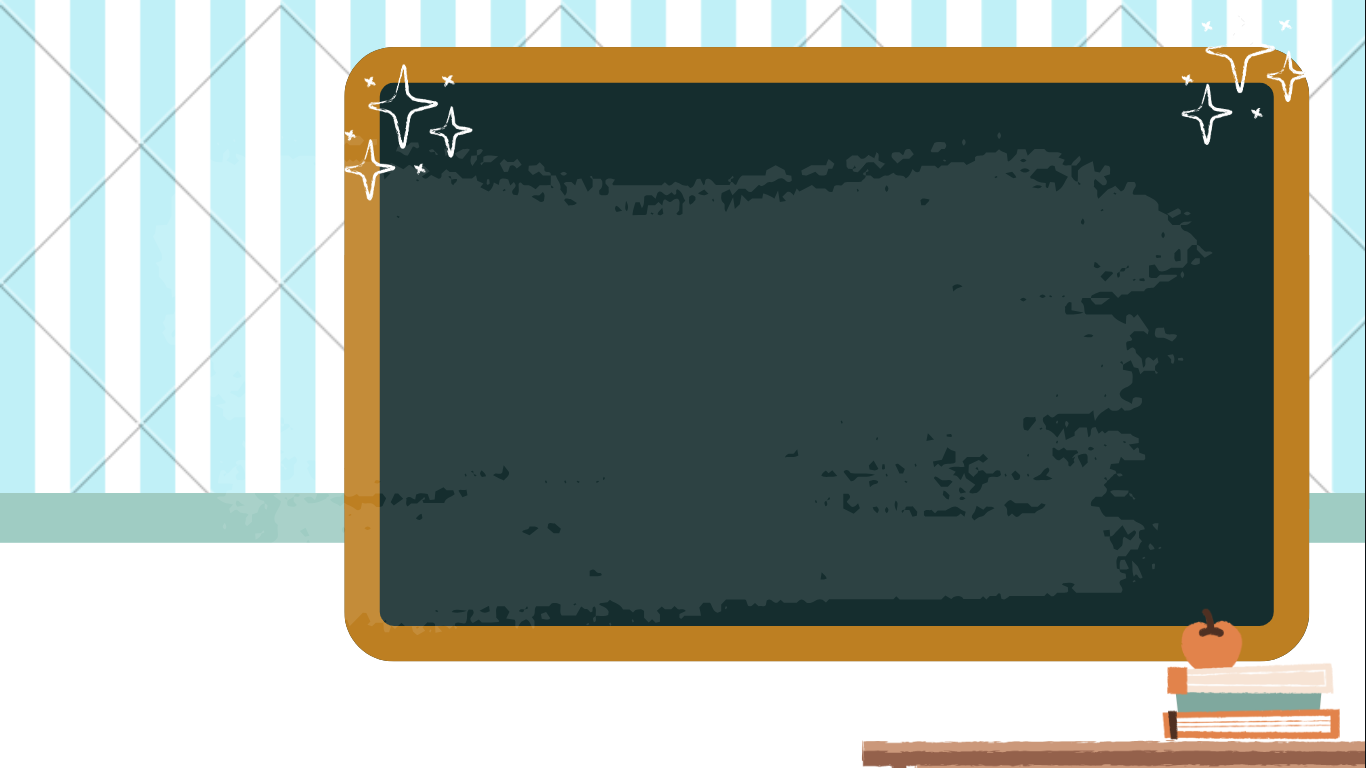 HÌNH THÀNH KIẾN THỨC
1
LÀM CHỦ KIẾN THỨC
CHẶNG 1
I.
Tri thức tiếng Việt
1. Chơi chữ
Bà già đi chợ Cầu Đông
Bói xem một quẻ lấy chồng lợi chăng?
Thầy bói xem quẻ nói rằng:
Lợi thì có lợi, nhưng răng không còn?
(Ca dao)
- Lợi 1: lợi ích
- Lợi 2: phần thịt bao quanh chân răng
 Âm giống nhau – Nghĩa khác nhau Hiện tượng đồng âm
 Tạo ra sự hài hước, dí dỏm, làm tăng sức hấp dẫn cho bài ca dao
[Speaker Notes: Em có nhận xét gì về nghĩa của các từ “lợi” có trong bài ca dao?
Việc sử dụng từ “lợi” ở cuối bài ca dao là dựa vào hiện tượng gì của từ ngữ? Tác dụng.]
1. Chơi chữ
Con cá đối bỏ trong cối đá,
Con mèo cái nằm trên mái kèo,
Trách cha mẹ em nghèo, anh nỡ phụ duyên em
- Mèo cái  mái kèo
- Cá đối  cối đá
 Dùng lối nói lái: lời trách móc của cô gái đối với người yêu
[Speaker Notes: Em có nhận xét gì về nghĩa của các từ in đậm có trong bài ca dao?]
* Tác dụng: 
tạo ra ý nghĩa bất ngờ, thú vị, làm tăng sức hấp dẫn cho văn bản
* Khái niệm: 
là BPTT sử dụng âm thanh, từ ngữ để tạo sắc thái dí dỏm, hài hước
Chơi chữ
* Phân loại
- Hiện tượng đồng âm
- Lối nói gần âm
- Cách điệp âm
- Lối nói lái
- Lối tách từ…
* Phạm vi sử dụng: 
- Trong sáng tác văn chương (đặc biệt trong thơ văn trào phúng)
- Trong cuộc sống hàng ngày
2. Điệp thanh
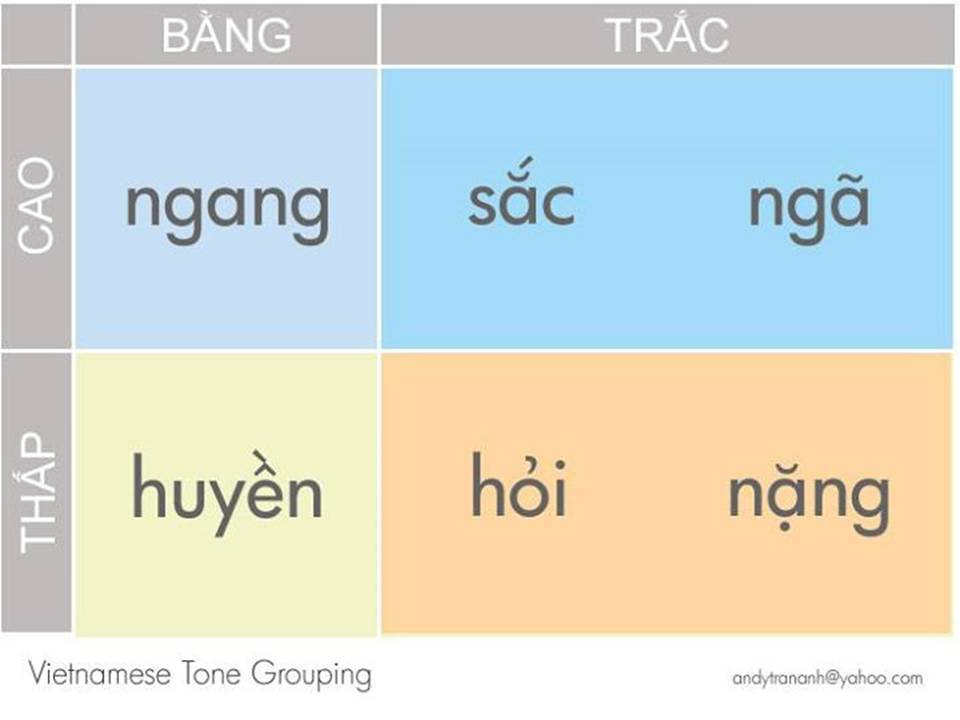 2. Điệp thanh
Khi trời quanh tôi làm bằng tơ
Khi trời quanh tôi làm bằng thơ.
(Xuân Diệu)
2 câu thơ đều sử dụng thanh bằng 
 Gợi ra một không gian rất nhẹ và thơ, tăng sức tạo hình và sức biểu cảm cho sự diễn đạt, góp phần làm nên tính nhạc cho đoạn thơ.
[Speaker Notes: Em có nhận xét về về thanh điệu trong 2 câu thơ trên?
Việc sử dụng liên tiếp những thanh bằng có tác dụng gì?]
2. Điệp thanh
Khái niệm
tạo nên nhạc tính, tăng tính tạo hình và sức biểu cảm cho văn bản
là biện pháp tu từ lặp lại thanh điệu (thường cùng thanh bằng hoặc cùng thanh trắc)
Tác dụng
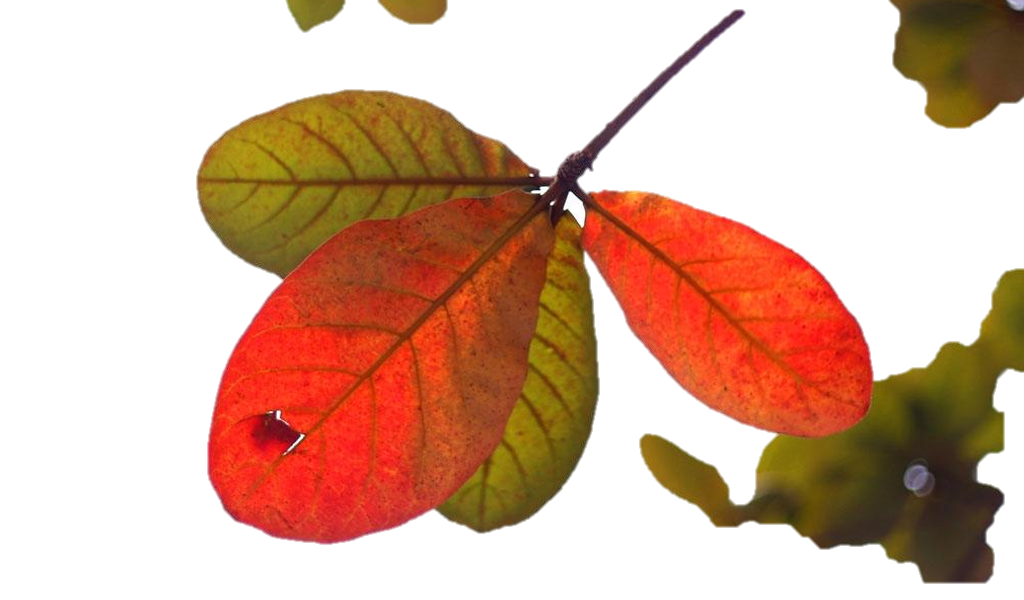 3. Điệp vần
Lá bàng đang đỏ ngọn cây
Sếu giang mang lạnh đang bay giữa trời
(Tố Hữu, Tiếng hát sang xuân)
“bàng, đang, giang, mang, đang”
 Lặp lại các âm tiết có vần “ang”
 Tạo nên tính nhạc cho hai dòng thơ, đồng thời gợi cho người đọc hình dung về một không gian rộng lớn, khoáng đạt.
3. Điệp vần
Khái niệm
tăng sức biểu cảm và nhạc tính cho văn bản
là biện pháp tu từ lặp lại những âm tiết có phần giống nhau
Tác dụng
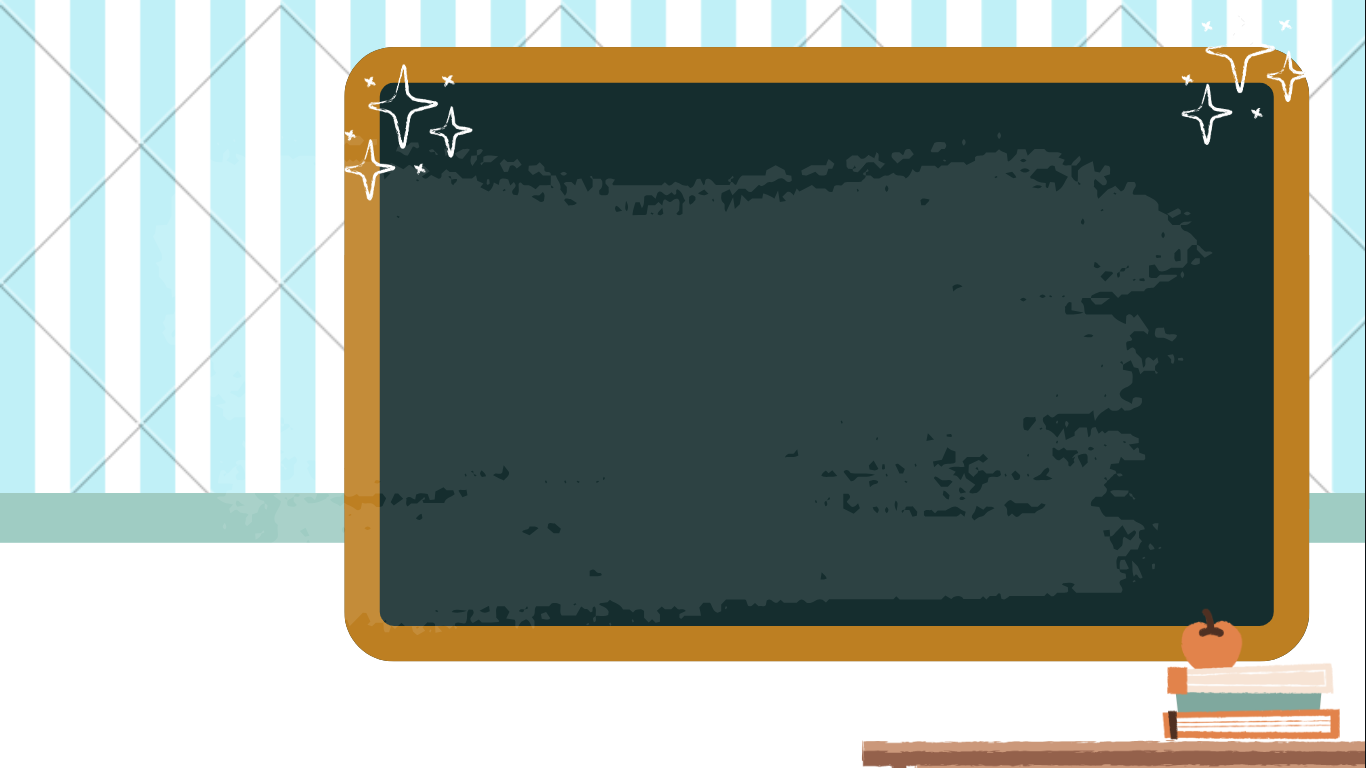 HOẠT ĐỘNG LUYỆN TẬP
GIẢI MÃ BÀI TẬP
CHẶNG 2
II.
THỰC HÀNH
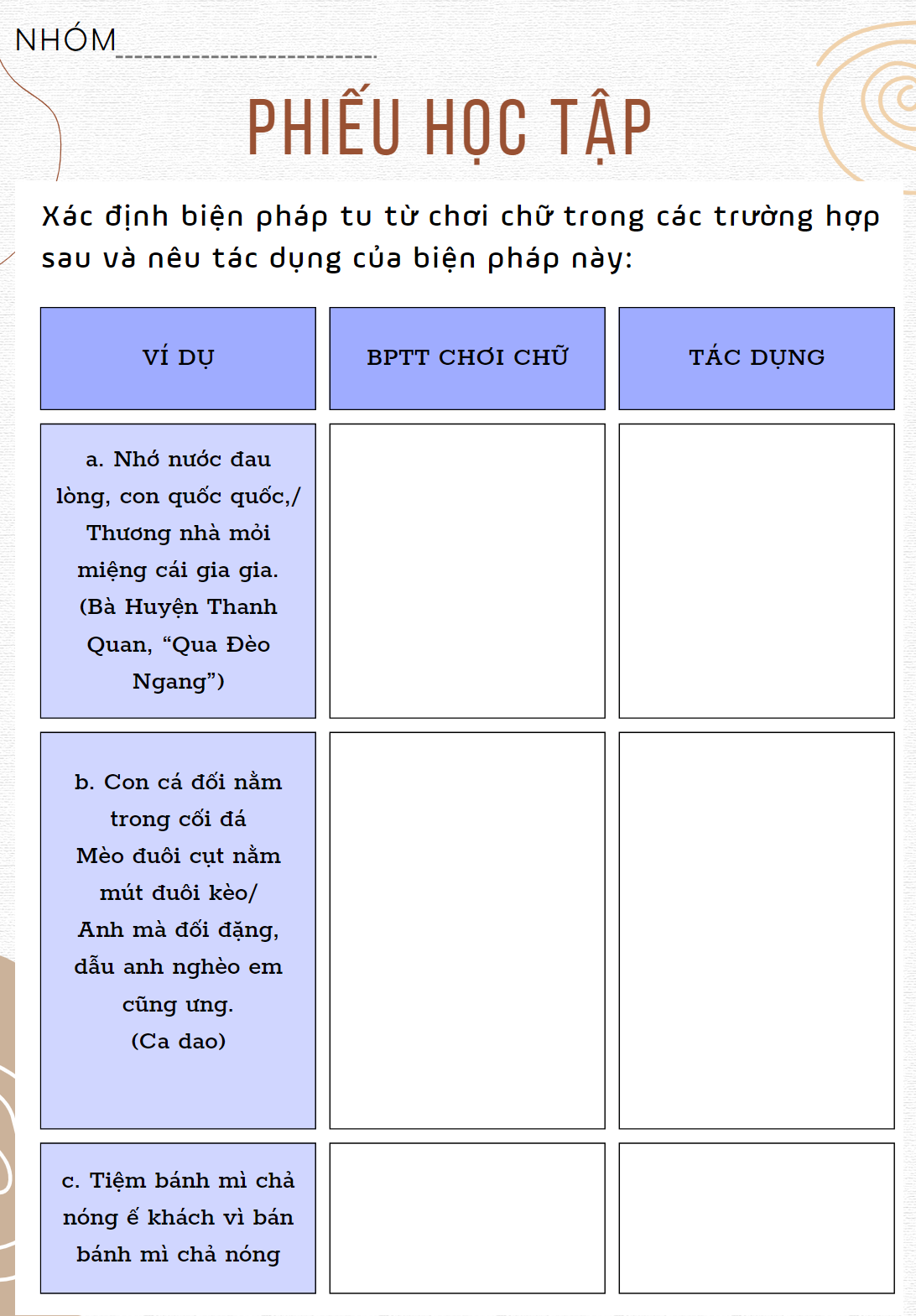 Bài 1
HOẠT ĐỘNG NHÓM
Bài 2
Sưu tầm một số câu nói của người thân, bạn bè có sử dụng biện pháp tu từ chơi chữ. Nêu đặt điểm và tác dụng của biện pháp tu từ này trong mỗi trường hợp.
BPTT chơi chữ nói lái:
Đụng là cháy – chạy là đúng
Chả sợ gì – chỉ sợ già

 Tác dụng: Gây tiếng cười, hài hước dí dỏm cho người nghe
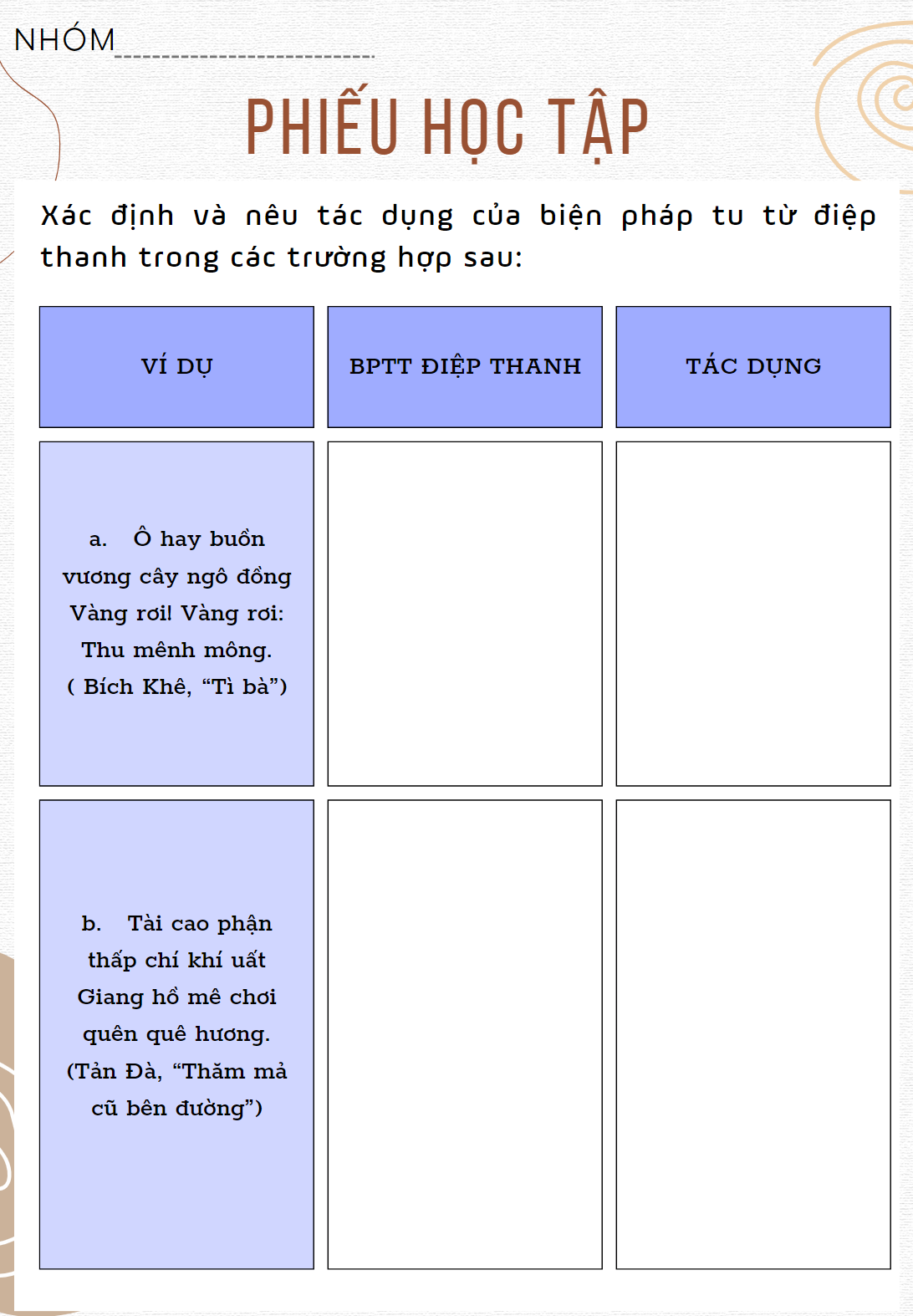 Bài 3
HOẠT ĐỘNG NHÓM
Bài 4
Đọc đoạn trích sau:
Thuyền tôi trôi trên Sông Đà. Cảnh ven sông ở đây lặng tờ. Hình như từ đời Trần đến Lê, quãng sông này cũng lặng tờ đến thế mà thôi. Thuyền tôi trôi qua một nương ngô nhú lên mấy lá ngô non đầu mùa. Mà tịnh không một bóng người.
( Nguyễn Tuân, Người lái đò Sông Đà)

a. Em có nhận xét gì về thanh điệu của các âm tiết trong đoạn trích trên?
b. Việc sử dụng thanh điệu như vậy có tác dụng gì?
a. Đoạn trích sử dụng rất nhiều thanh bằng, đặc biệt vị trí cuối câu luôn là thanh bằng

b. Tác dụng: tạo nên nhạc tính, tăng sức biểu cảm cho văn bản, gợi ra một không gian tĩnh lặng đến vô cùng
Bài 5
Nêu tác dụng của việc kết hợp biện pháp điệp thanh và điệp vần trong trường hợp sau:
                         Sương nương theo trăng ngừng lưng trời,
                         Tương tư nâng lòng lên chơi vơi...
 (Xuân Diệu, Nhị hổ)
Điệp thanh:
Hai câu thơ sử dụng toàn thanh bằng
Điệp vần:
Sự lặp lại các âm tiết có vần 
+ “ương” (sương – nương – tương)
+ “ưng” (ngừng – lưng)
+ “ơi” (chơi – vơi)
Tác dụng: tạo nên nhạc tính cho hai dòng thơ, đồng thời cho người đọc hình dung  về một không gian đầy chất thơ, không gian cảm xúc của con người
Bài 6
Theo em, sự hài hoà về âm thanh trong đoạn thơ dưới đây được tạo ra nhờ những yếu tố nào?
                                        Rồi một hôm nào, tôi thấy tôi
                                        Nhẹ nhàng như con chim cà lơi
                                        Say đồng hương nắng vui ca hát
                                       Trên chín tầng cao bát ngát trời...
( Tố Hữu, Nhớ đồng)
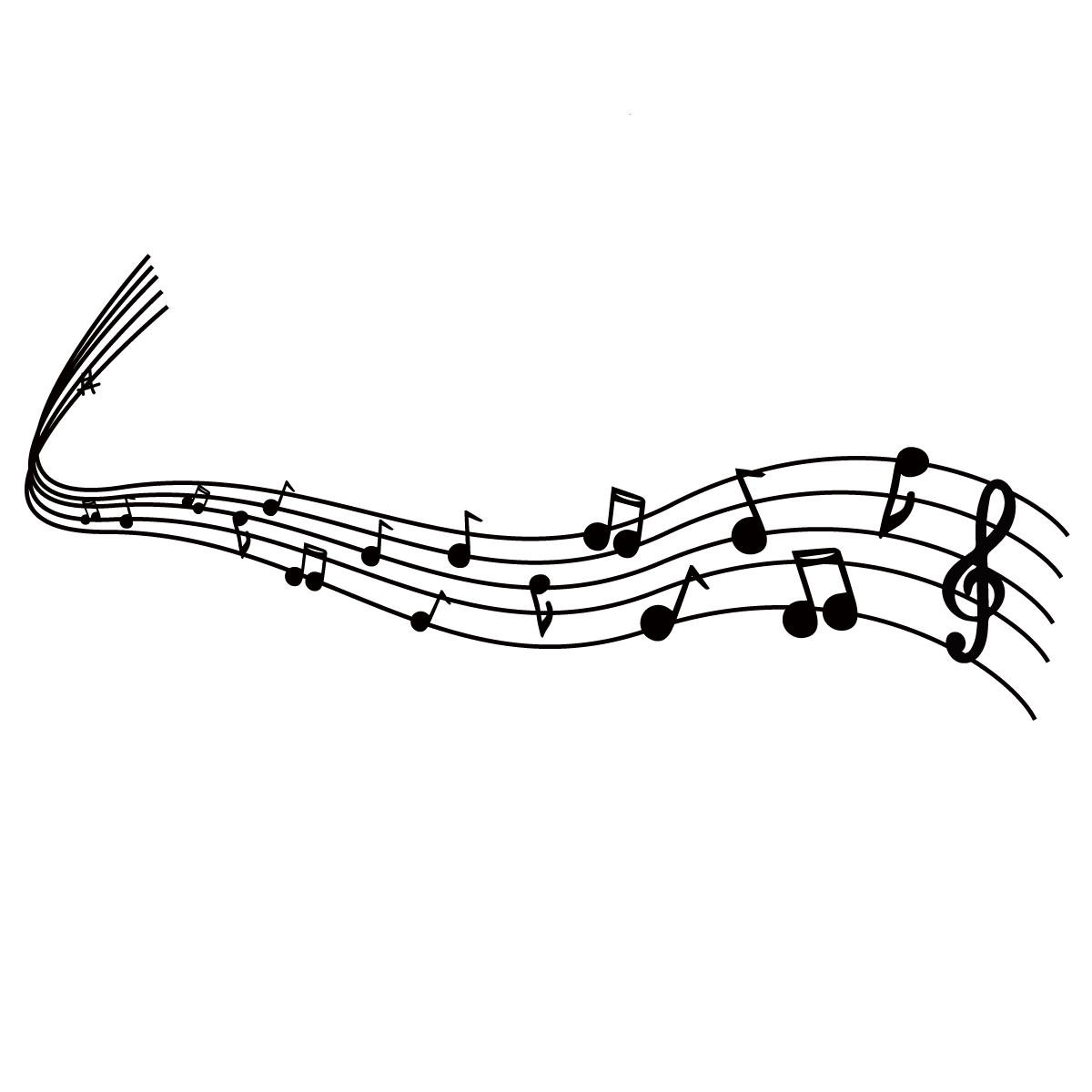 Theo em, sự hài hoà về âm thanh trong đoạn thơ dưới đây được tạo ra nhờ những yếu tố nào?
                                        Rồi một hôm nào, tôi thấy tôi
                                        Nhẹ nhàng như con chim cà lơi
                                        Say đồng hương nắng vui ca hát
                                       Trên chín tầng cao bát ngát trời...
( Tố Hữu, Nhớ đồng)
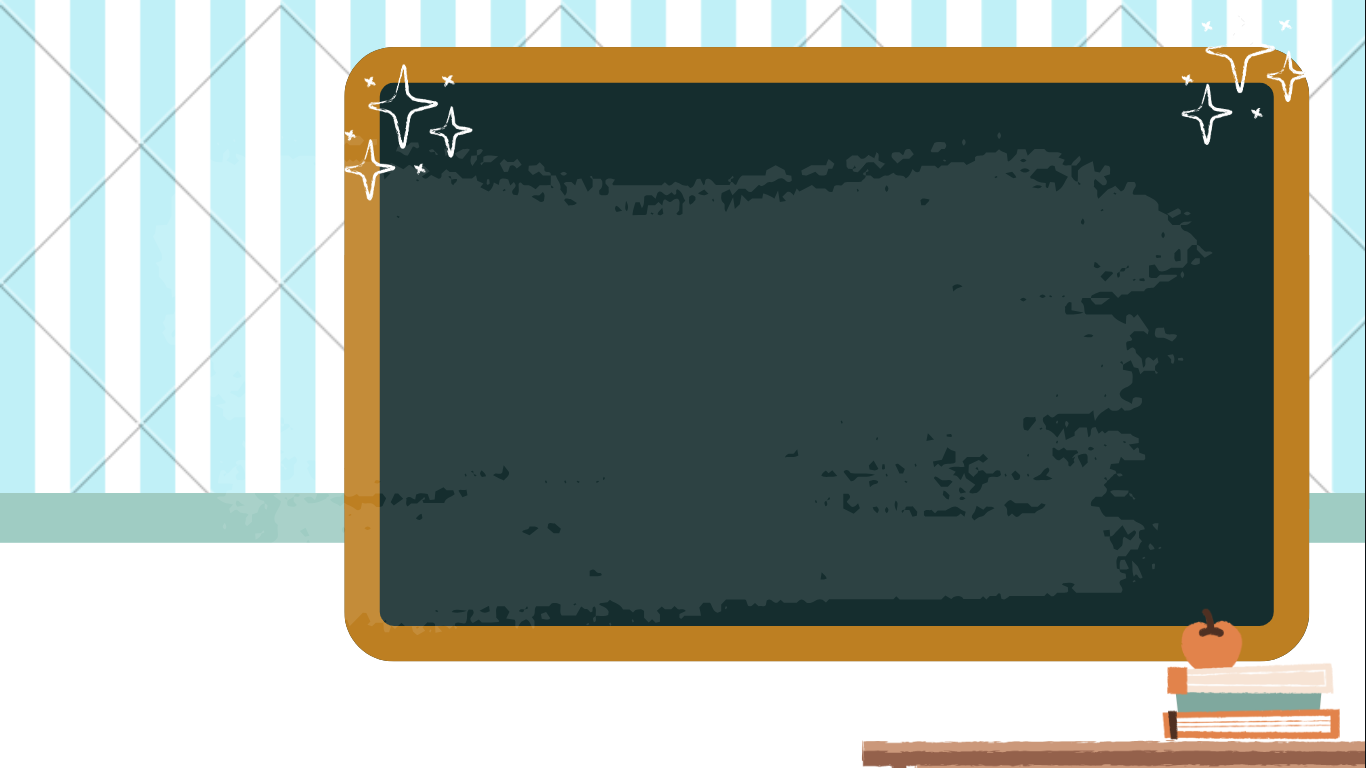 HOẠT ĐỘNG VẬN DỤNG
MẬT NGỮ TRÍ NHỚ
CHẶNG 3
“MẬT NGỮ” NHÍ NHỐ
BỰ THIỆT
TRÒ CHƠI
TRỜI CHO
NHỎ MỌN
BIỆT THỰ
ĐẦU TIÊN
TIỀN ĐÂU
MỎ NHỌN
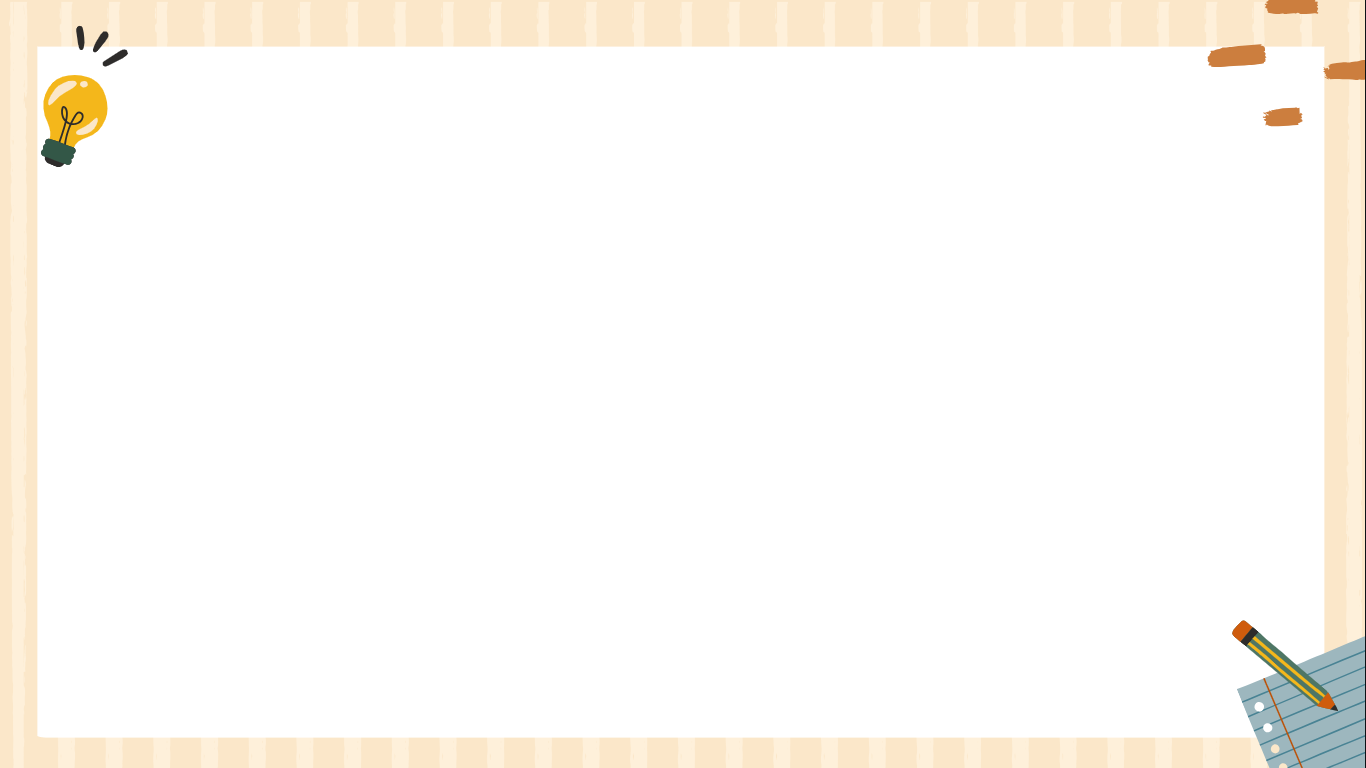 Hoạt động vận dụng
Nguyễn nhâm 0981.713.891-68
Nhiệm vụ
Viết một đoạn văn hoặc một bài thơ có sử dụng một hoặc hai biện pháp tu từ: chơi chữ, điệp thanh, điệp vần.
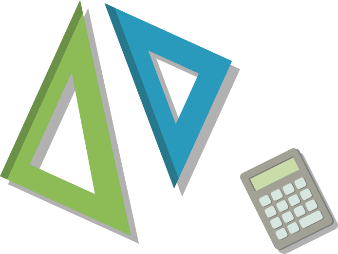 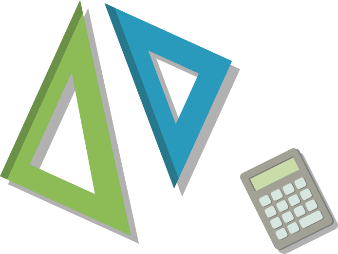